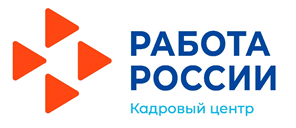 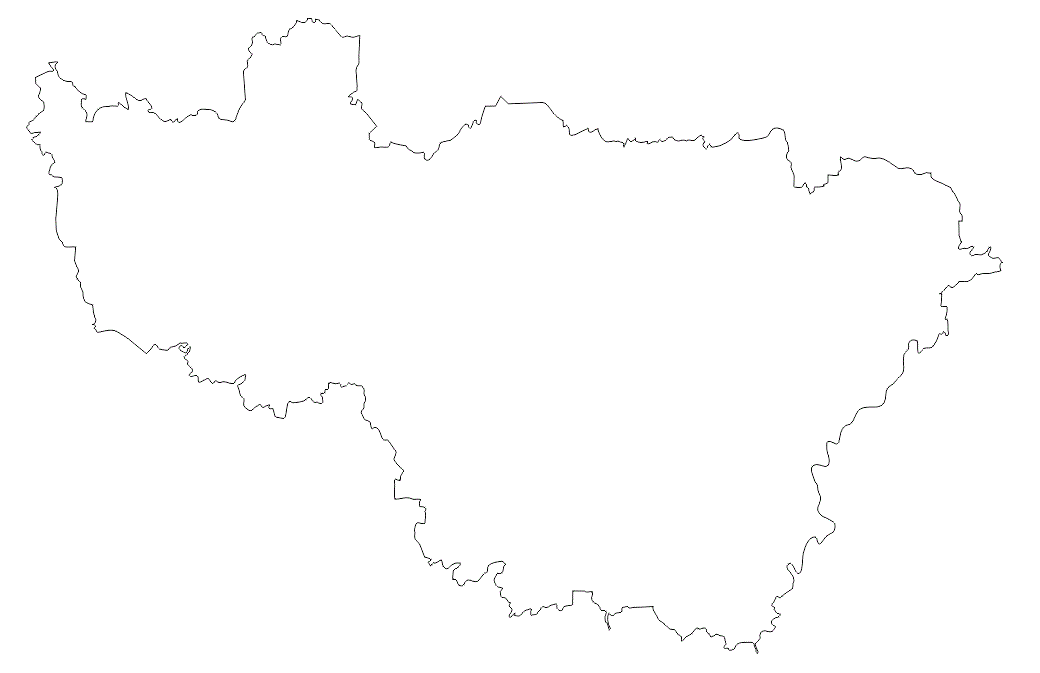 Варианты решения ситуационных задач
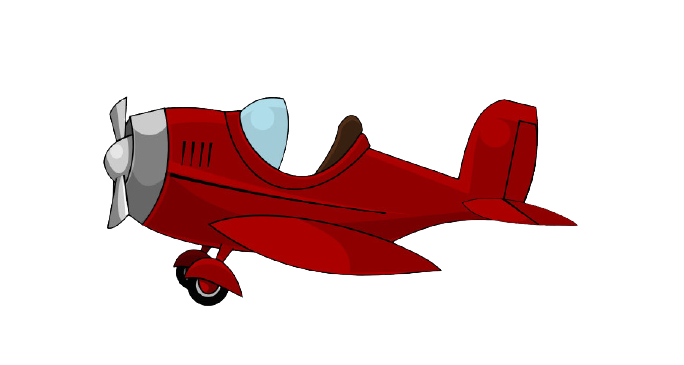 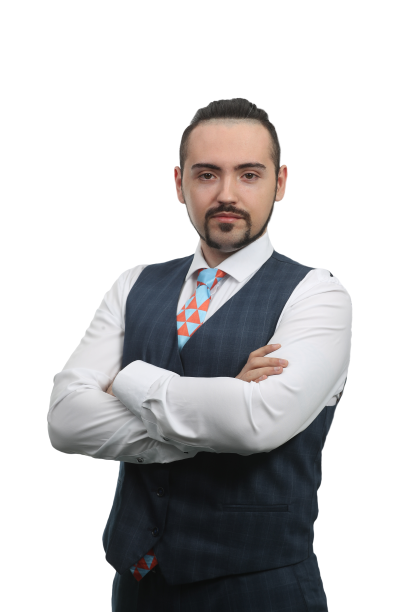 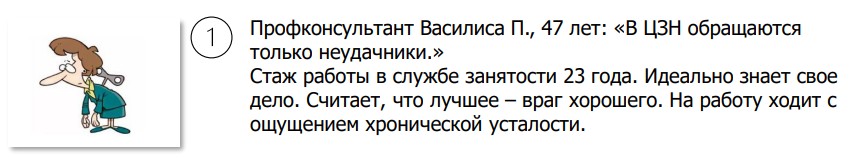 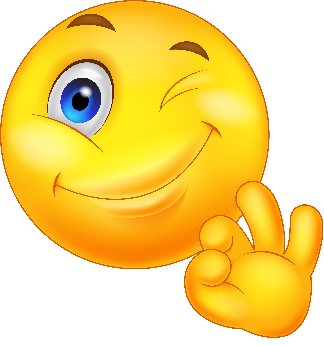 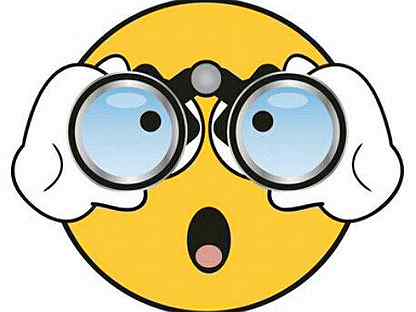 Решения
Болевые точки
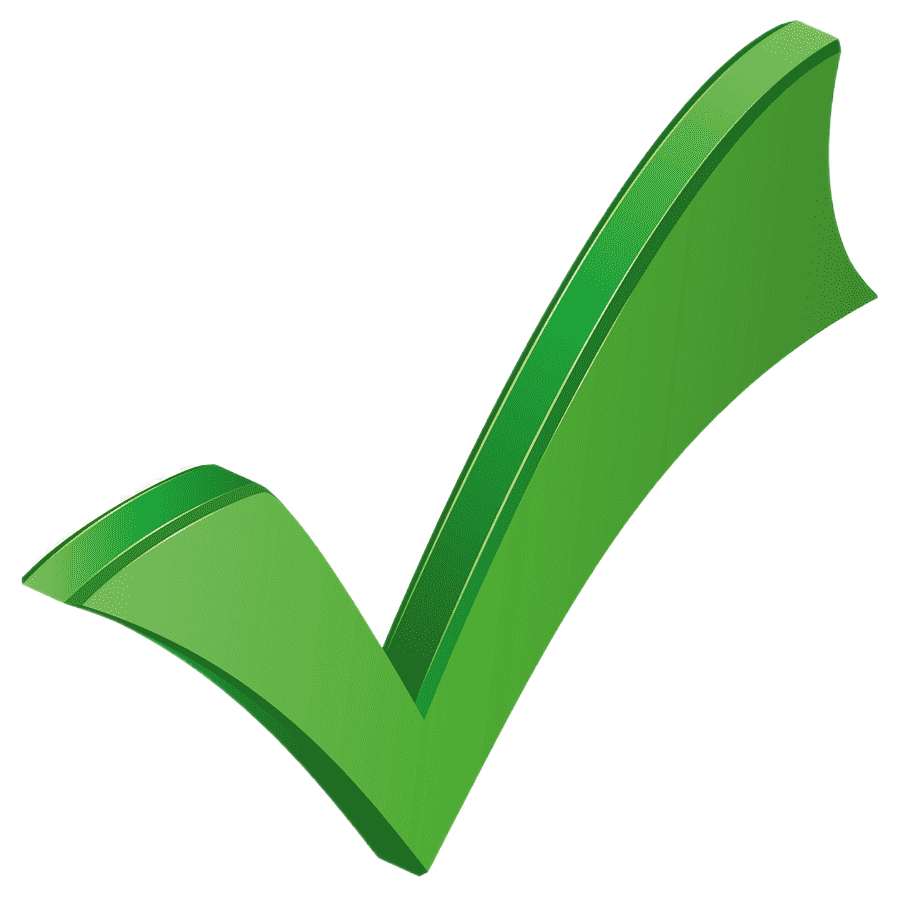 Сформировано отрицательное впечатление от взаимодействия с клиентами
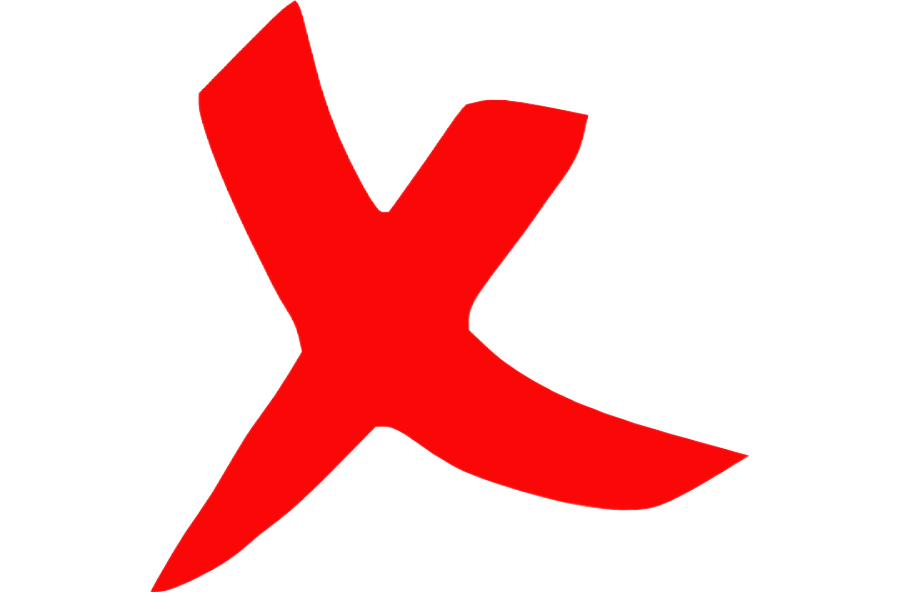 Горизонтальная ротация
Участие в онлайн и оффлайн семинарах, тренингах и др. с целью увидеть новые перспективы работы
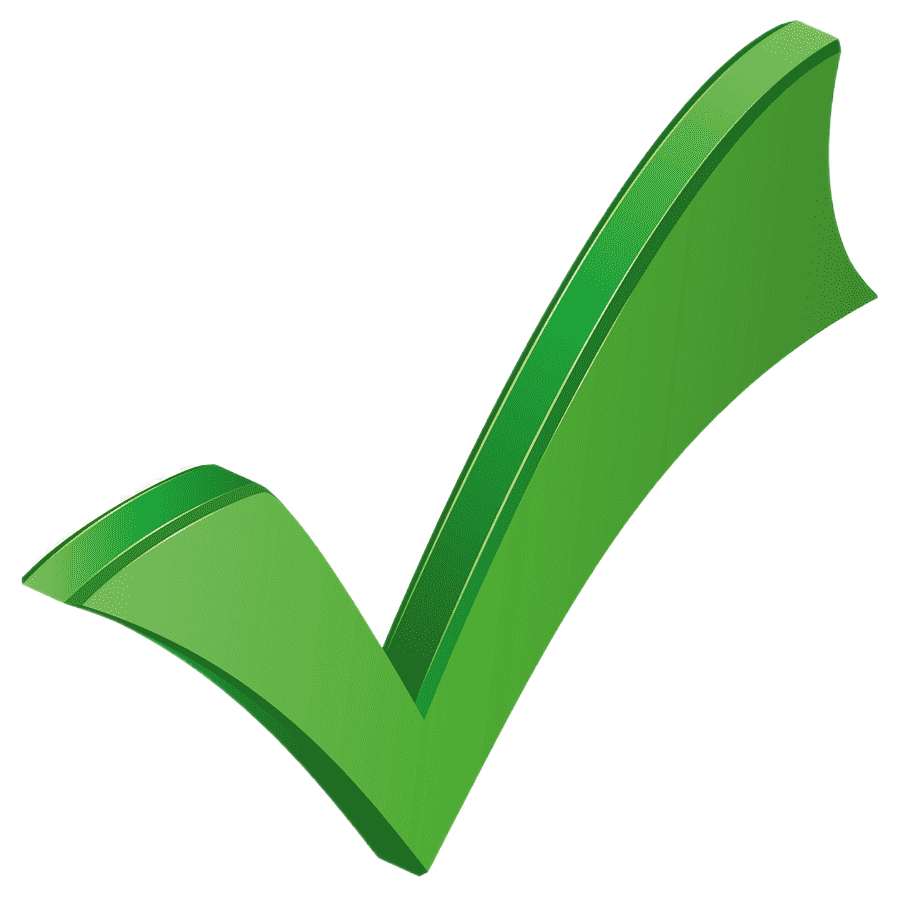 Нет желания совершенствоваться в способах выполнения работы
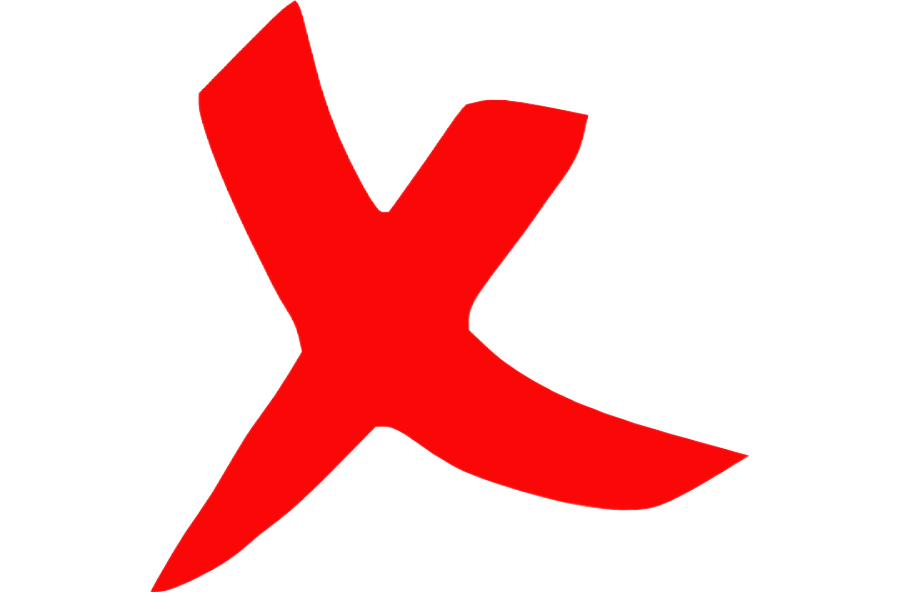 Рекомендация посещения терапевта с целью установить наличие или отсутствие синдрома хронической усталости
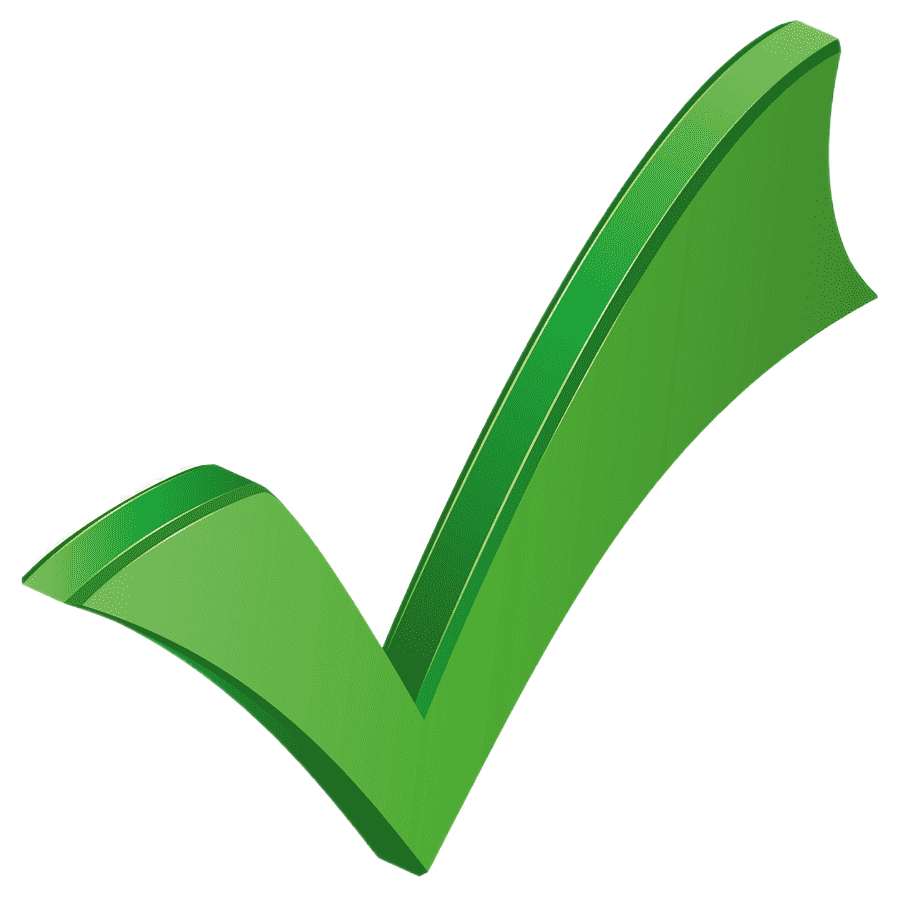 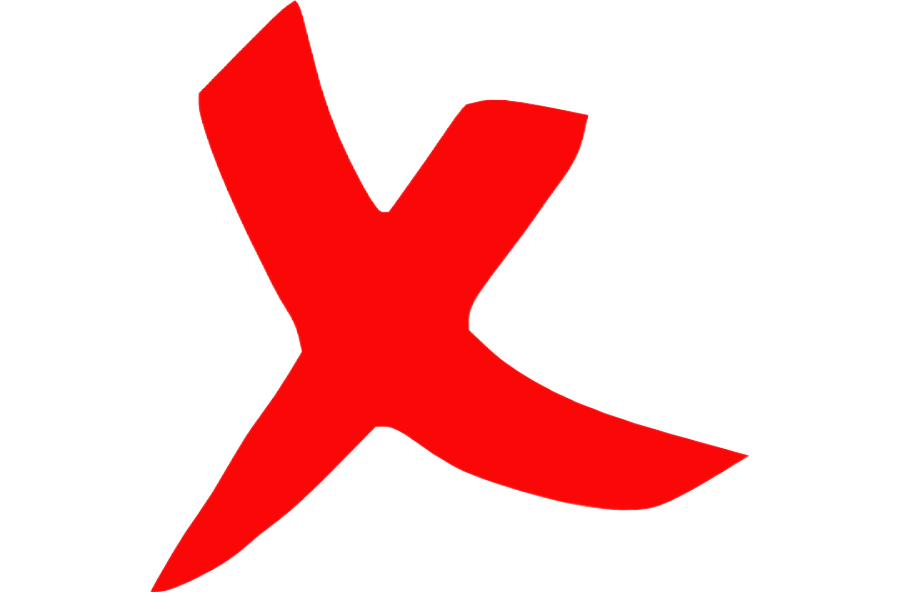 Подозрение на наличие синдрома хронической усталости
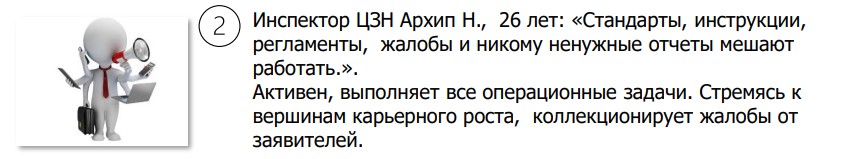 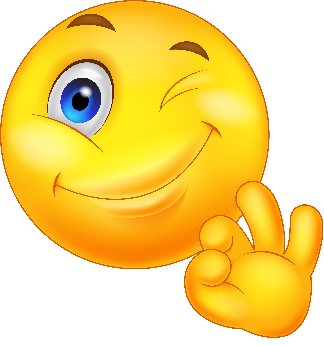 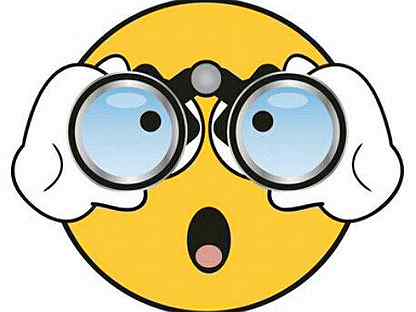 Решения
Болевые точки
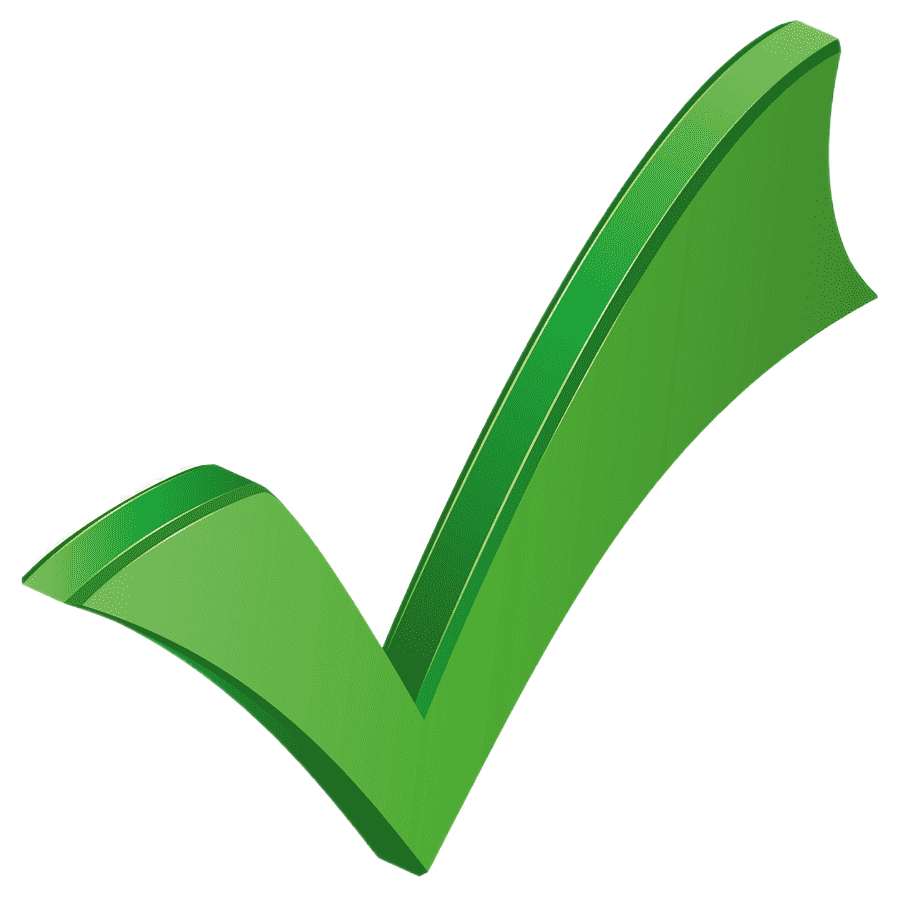 Выяснить с какой целью сотрудник коллекционирует жалобы от заявителей («дайте мне должность  (полномочия) и я все решу»)
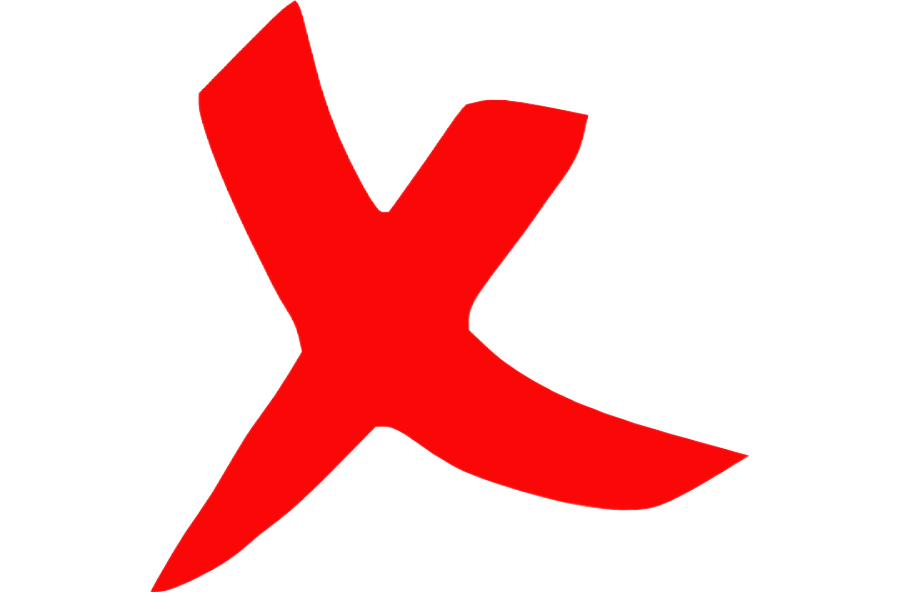 Коллекционирует жалобы от заявителей
Разработка и ведение проекта, который даст возможность сотруднику зарекомендовать в качестве организатора, проявить себя, улучшить работу Центра занятости и показать важность соблюдения административных процедур
Инструкции, регламенты, отчеты раздражают
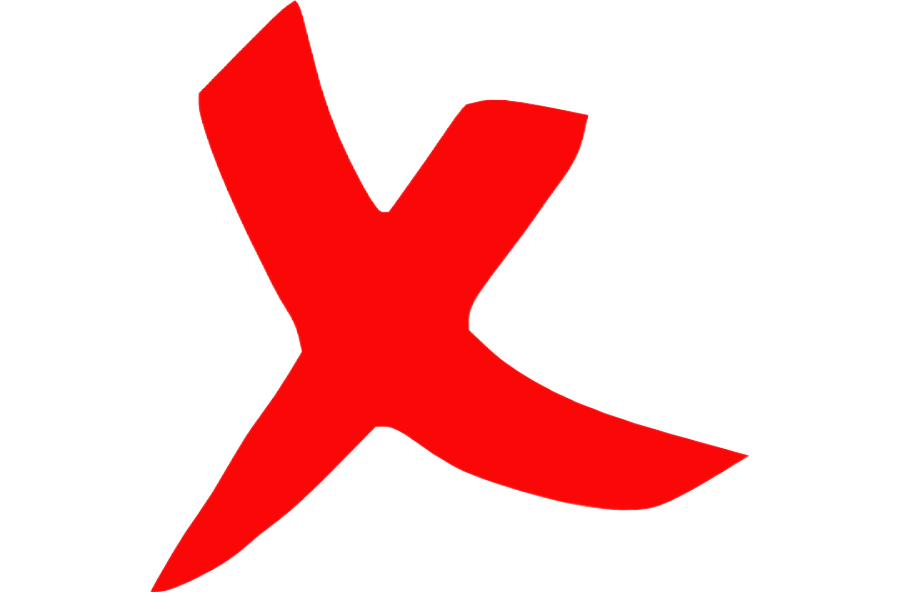 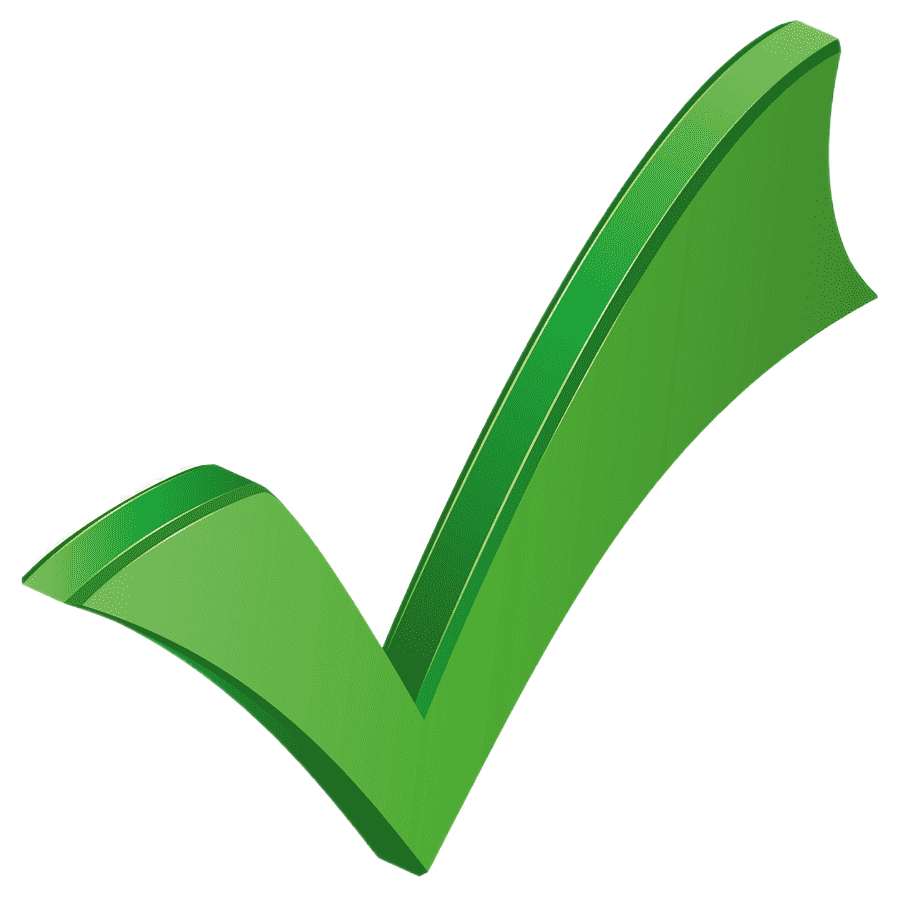 Не видит возможности реализовать карьерные планы
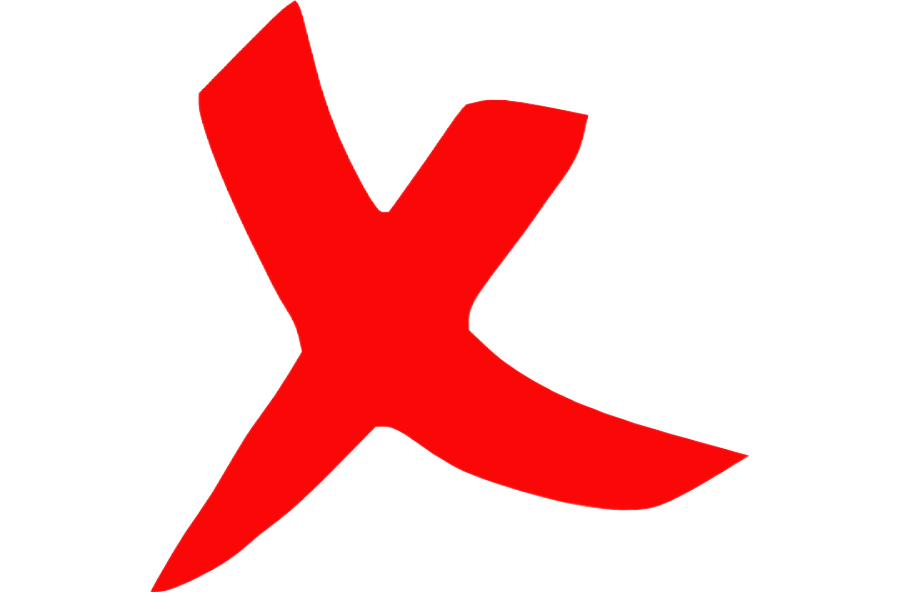 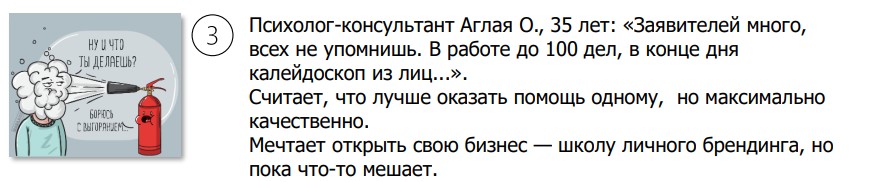 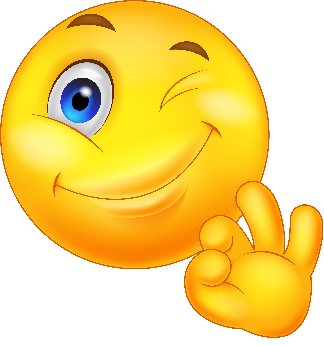 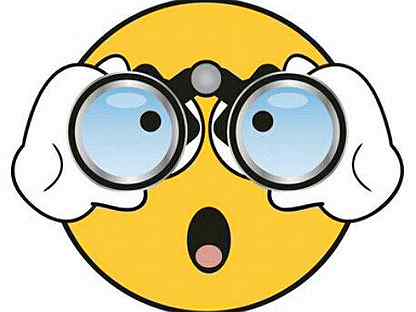 Решения
Болевые точки
Научить тайм – менеджменту (самообразование, посещение семинаров – тренингов)
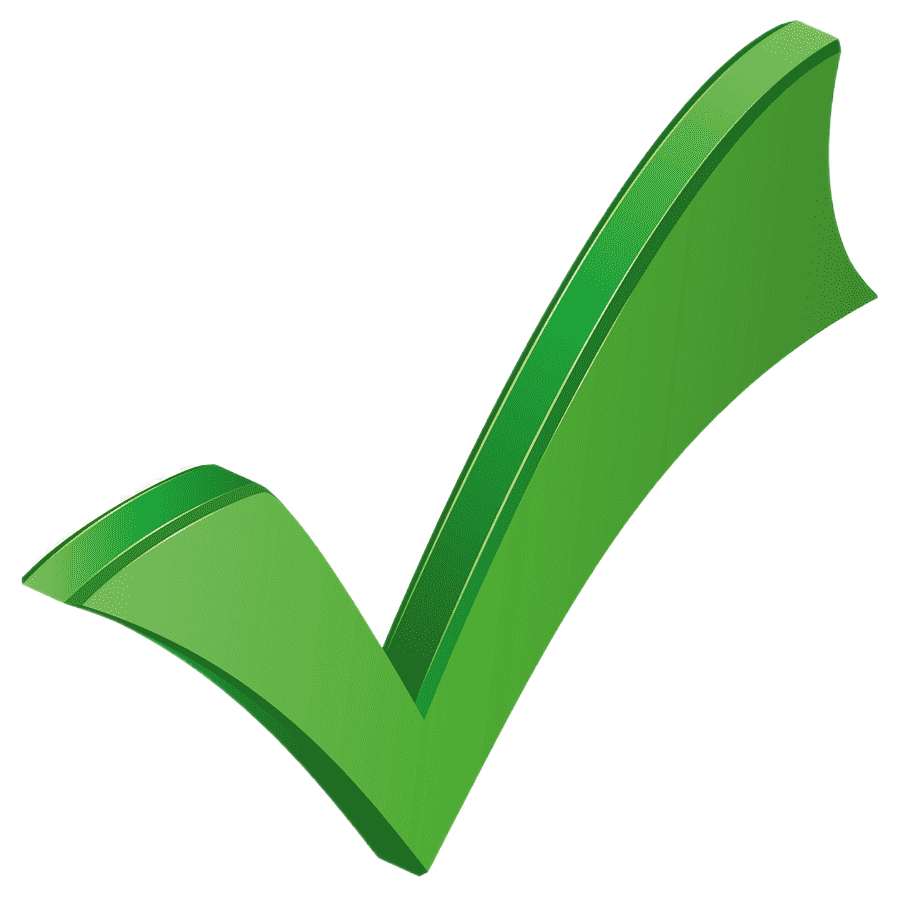 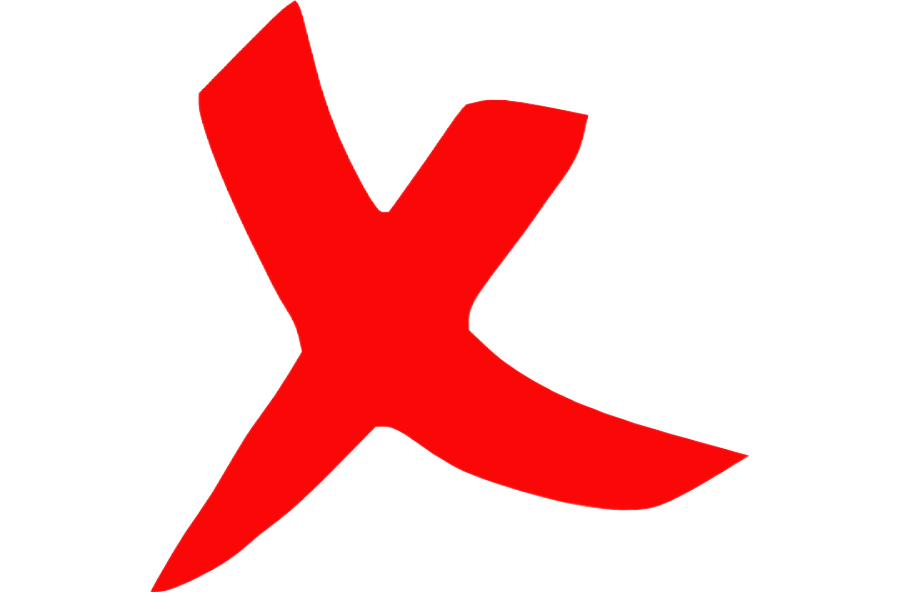 Перегрузка в работе, нарушен тайм-менеджмент
Убедить, что работа в организации и ведение собственного бизнеса могут взаимовыгодно дополнять друг друга; увидеть плюсы такого взаимодействия
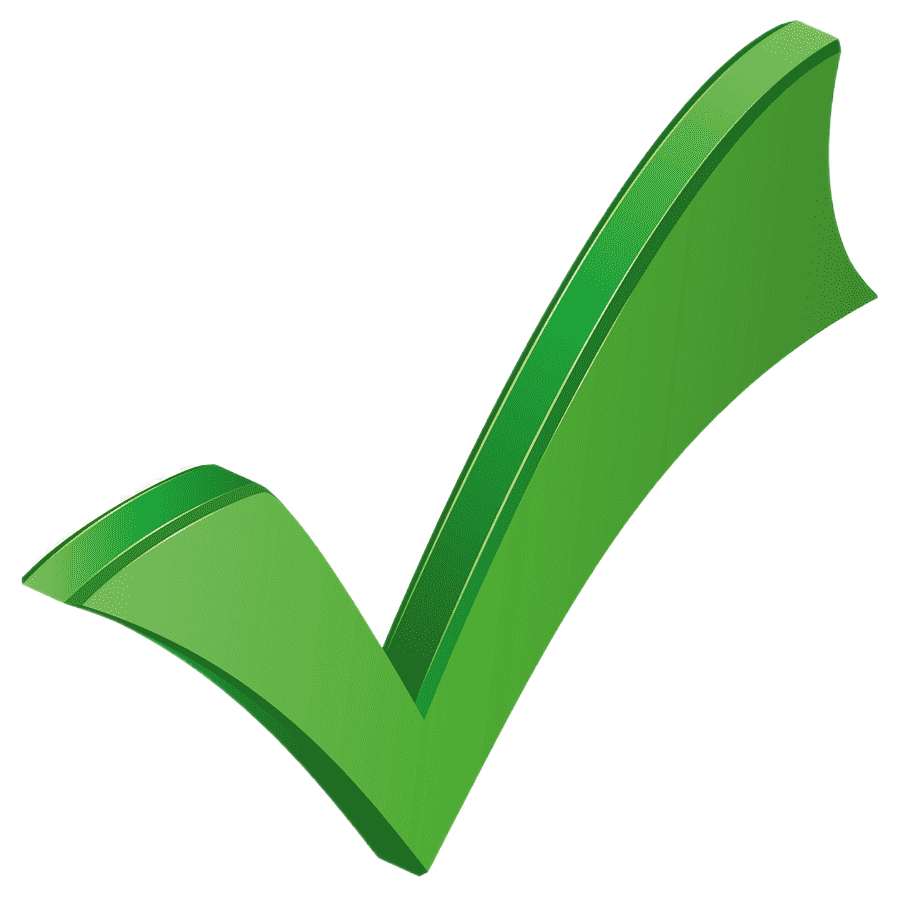 Невозможность воплотить мечту
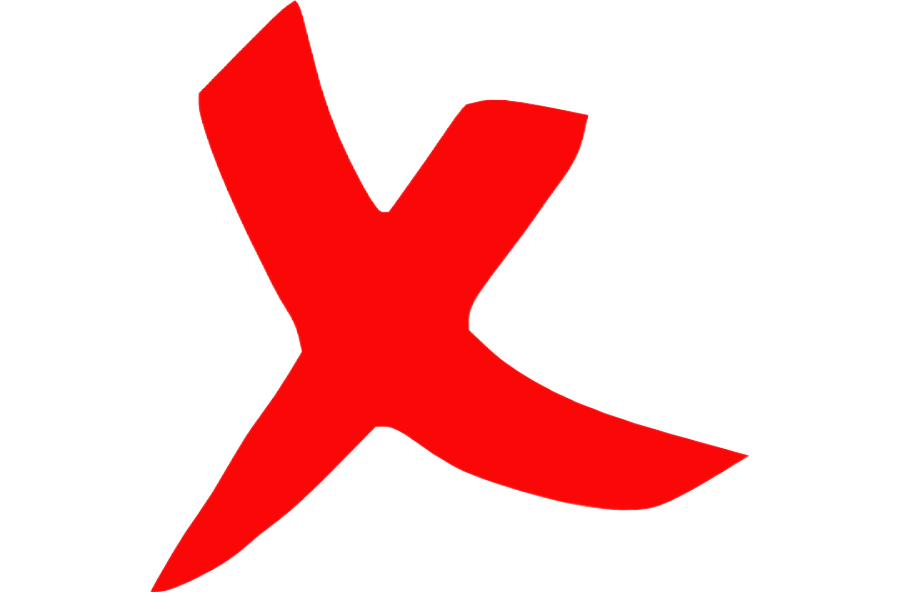